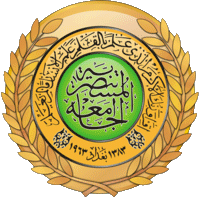 الجامعة المستنصرية
كلية الهندسة – قسم الهندسة الميكانيكية
مادة موا هندسية
د. ناظم مجبل فالح
Engineering Materials 21
Natural Composites
Hardwood
Deciduous Trees

Softwood
Coniferous
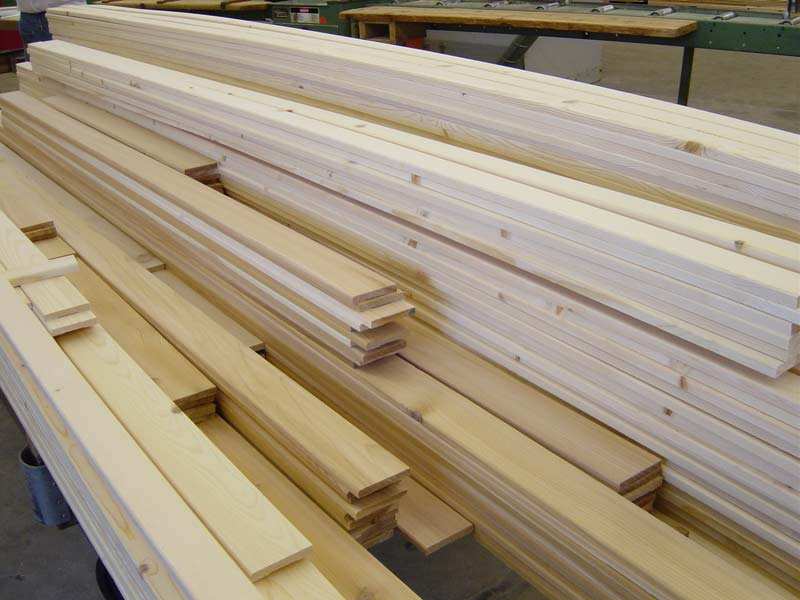 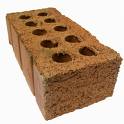 Ceramics
Clay based
Structural clay-tile, brick
Porcelain
Refractories
Heat resistant (fire bricks)
Glasses
Inorganic cements
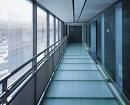